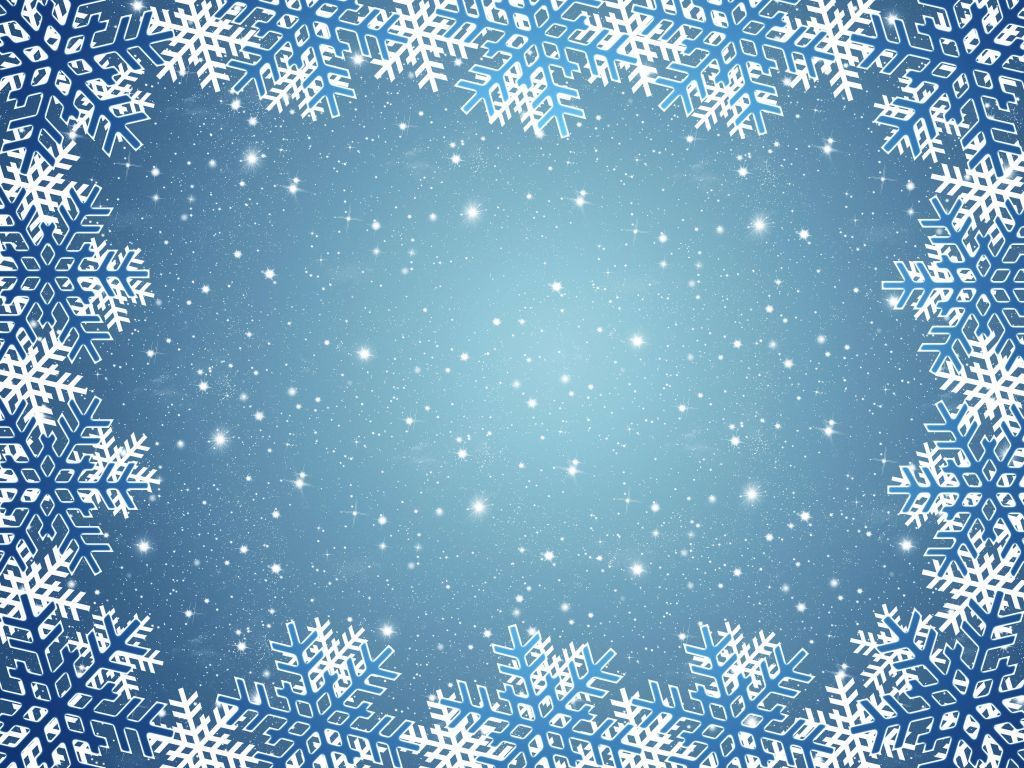 Новогодние советы логопеда
 
     Наступает радостный и долгожданный праздник – Новый год! А вместе с ним и новогодние каникулы. Как провести эти дни с пользой для развития ребенка? Позвольте дать вам несколько логопедических новогодних советов.
Для каждого ребенка новый год начинается тогда, когда малыш вместе украшает ёлку – главный атрибут волшебства. Используйте это занятие для развития лексико-грамматической стороны речи вашего ребенка.
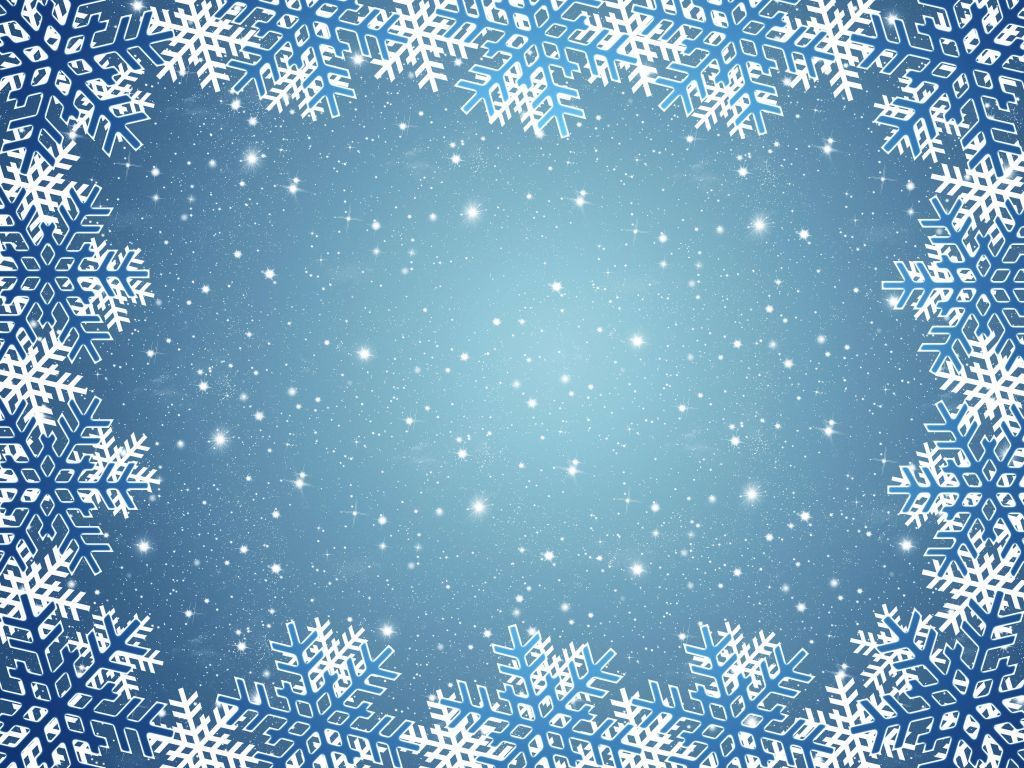 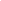 Город красиво украшен к новогодним праздникам. Сходите на главную елку. Прогуляйтесь по центру города. Обратите внимание ребенка на украшения, огни и пр. пр. Там все новое, необычное. Повеселитесь вместе. Не забывайте о безопасности!
Можно придумать еще много развлечений. Или просто почитайте, поиграйте вместе с ребенком в его уголке дома.
   Новогоднее время такое насыщенное и так быстро пролетает. Остаются фотографии, видеосъемки, и их обязательно нужно смотреть в течение года. Можно сделать специальный новогодний альбомчик для малыша – в него можно вложить не только фотографии с праздников, но и рисунки ребенка, а также рассказы о праздниках, написанные мамой со слов ребенка. Листая альбом и вспоминая праздничные события, ребенок ненавязчиво будет повторять и закреплять новые слова, эпитеты, стихи и песенки.
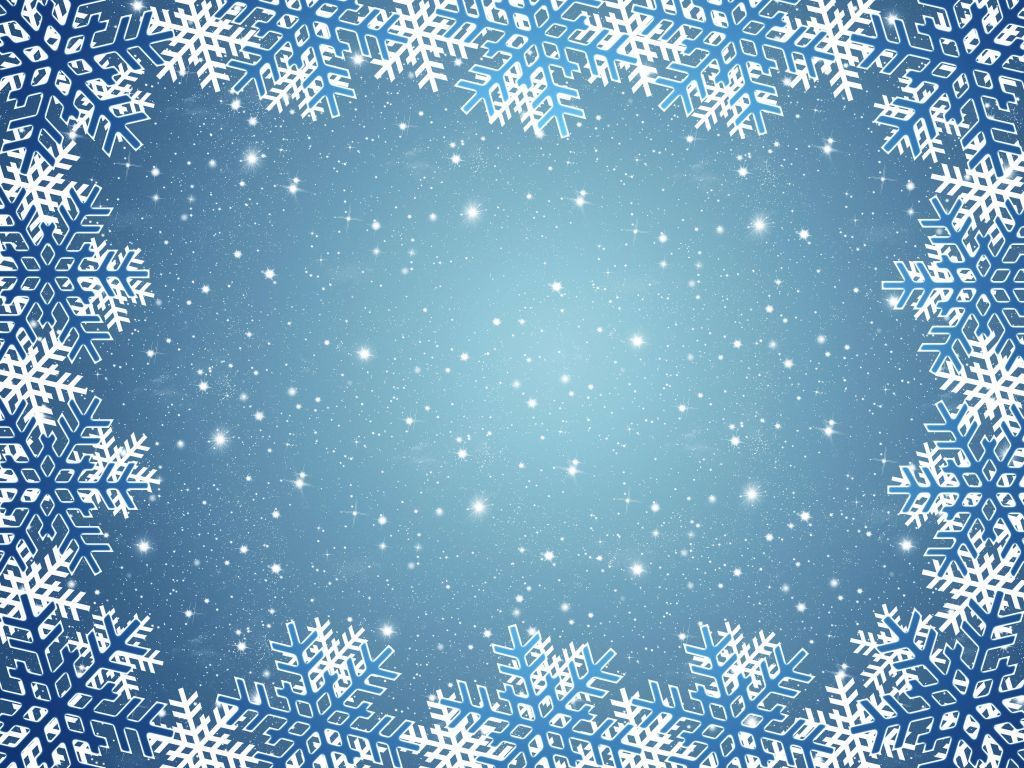 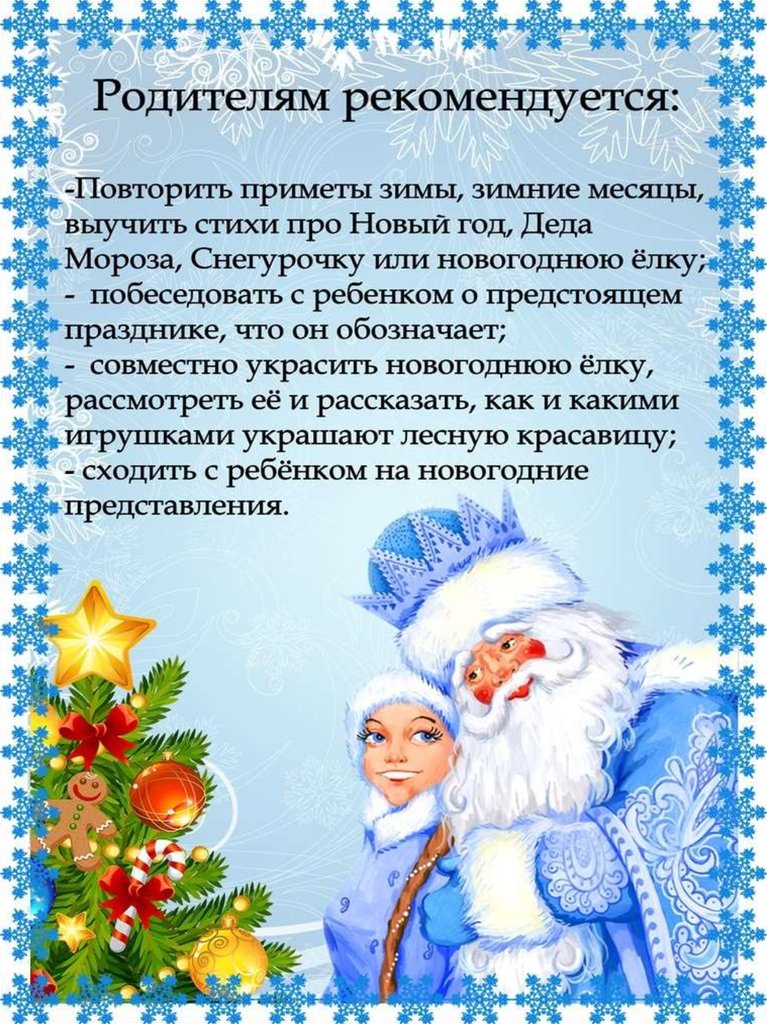 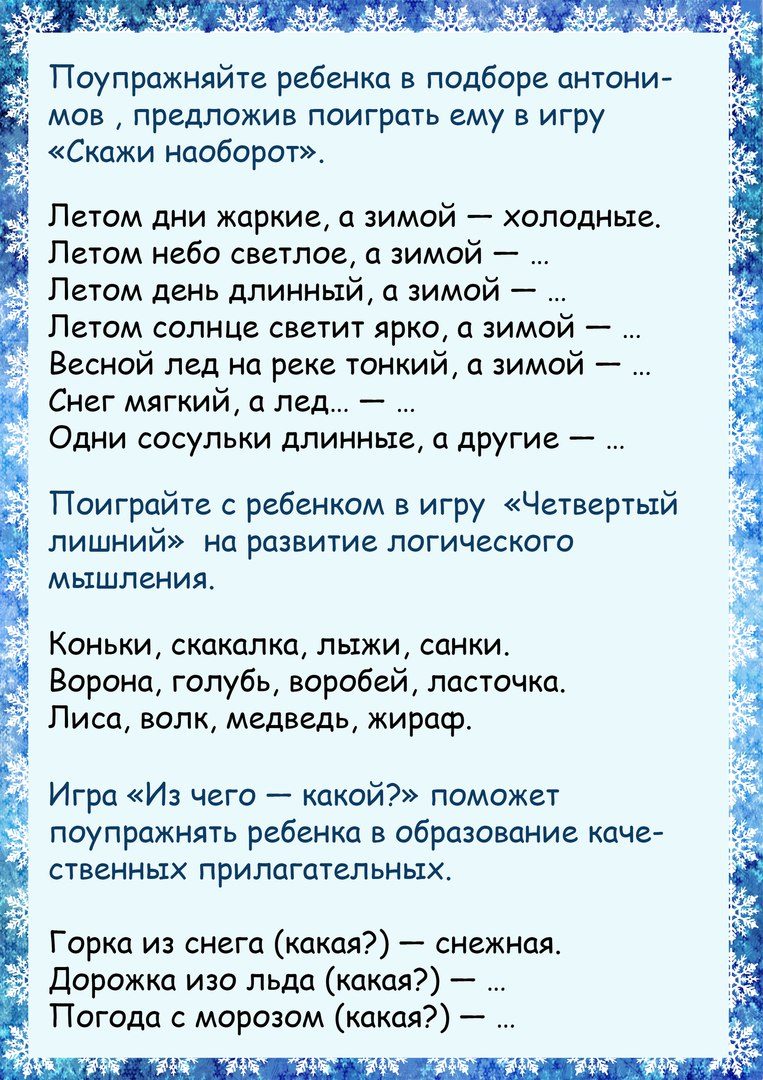